(CONTENT HERE) Edition
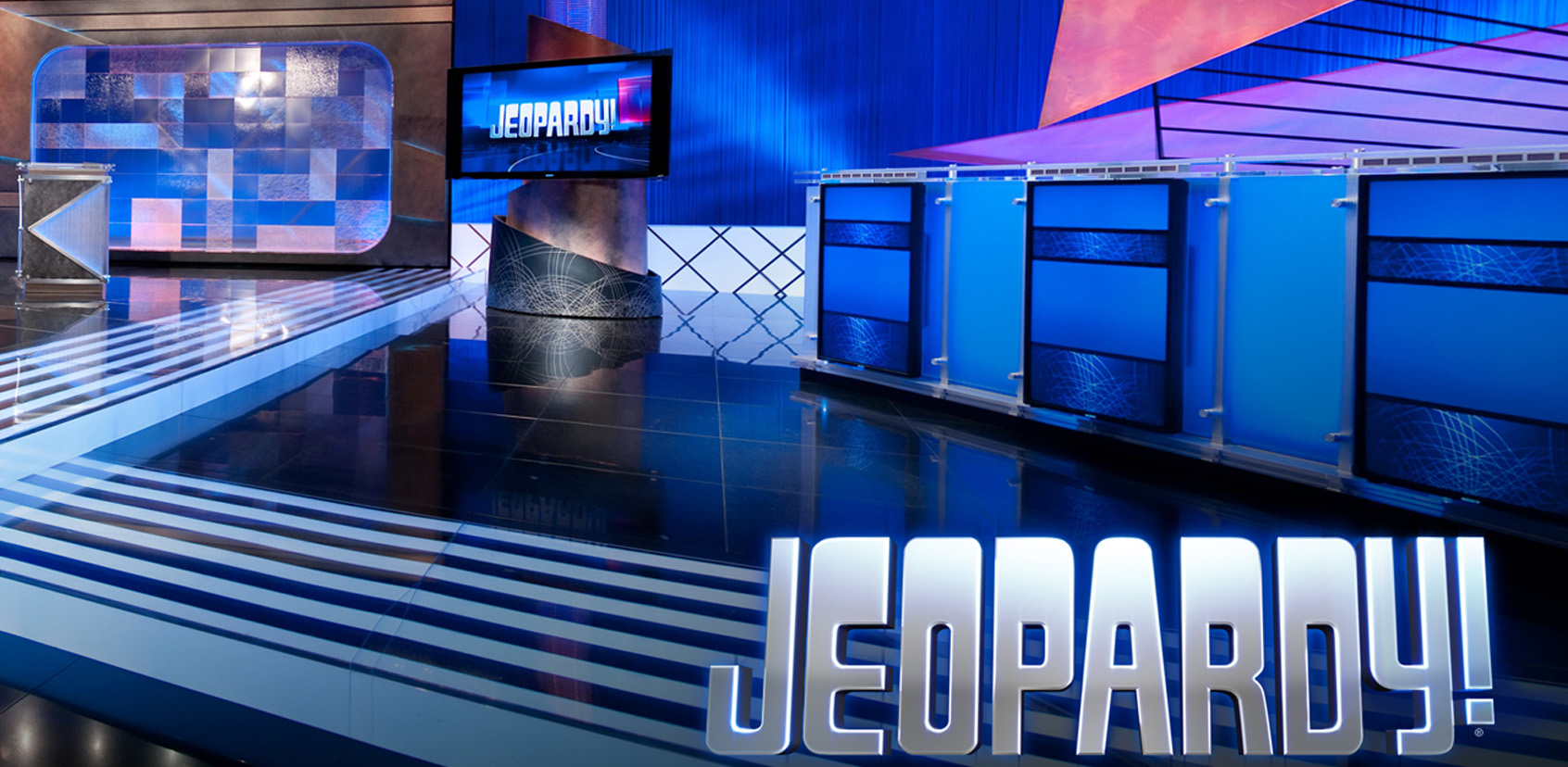 With your host: (TEACHER’S NAME HERE)
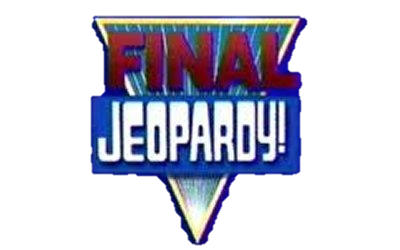 Team 1
Team 2
Team 4
Team 3
First Category - 100
INSERT QUESTION HERE
First Category – 100
INSERT ANSWER HERE
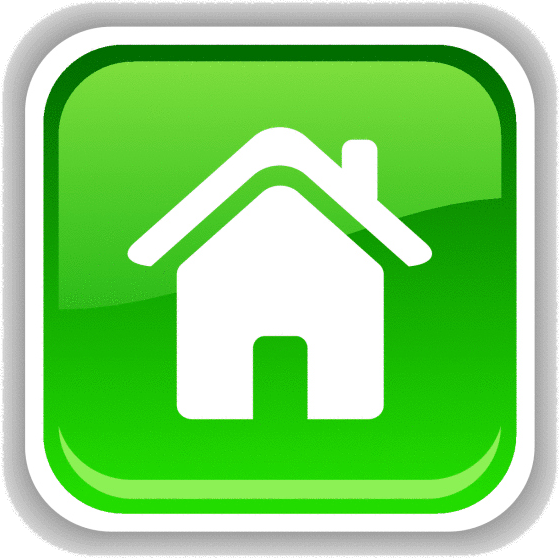 First Category - 200
INSERT QUESTION HERE
First Category – 200
INSERT ANSWER HERE
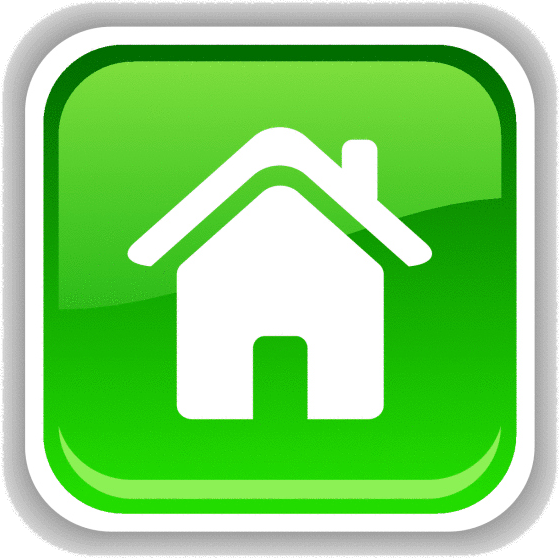 First Category - 300
INSERT QUESTION HERE
First Category – 300
INSERT ANSWER HERE
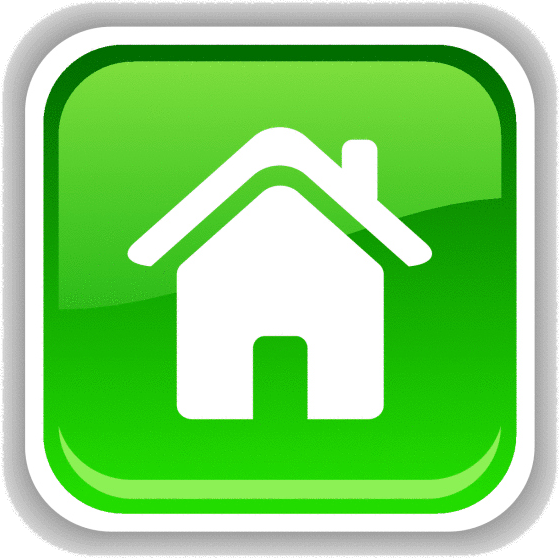 First Category - 400
INSERT QUESTION HERE
First Category – 400
INSERT ANSWER HERE
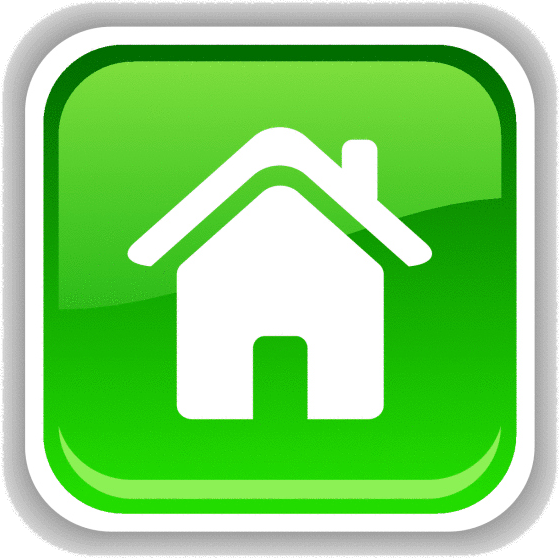 First Category - 500
INSERT QUESTION HERE
First Category – 500
INSERT ANSWER HERE
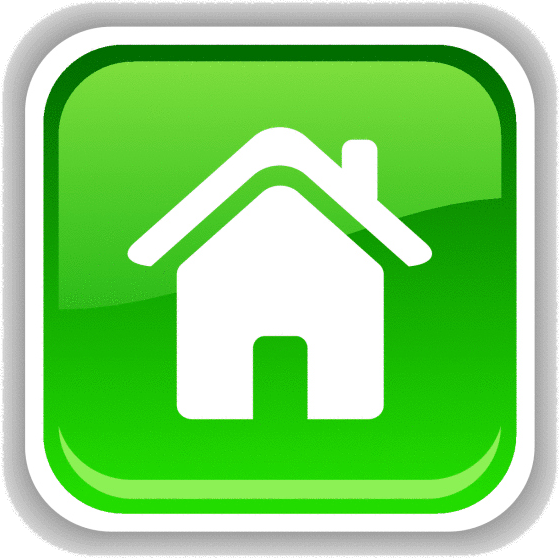 Second Category - 100
INSERT QUESTION HERE
Second Category – 100
INSERT ANSWER HERE
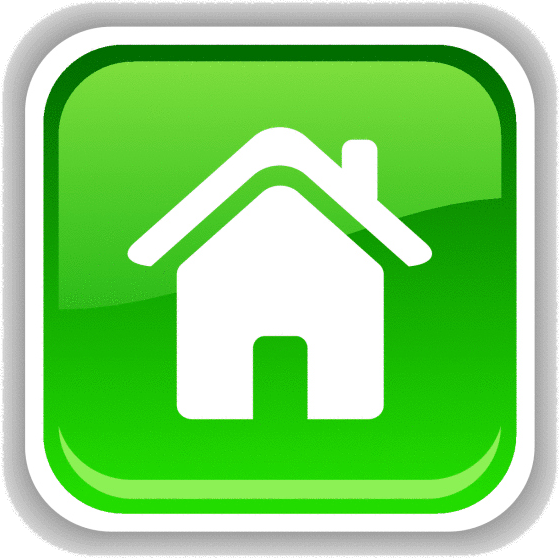 Second Category - 200
INSERT QUESTION HERE
CHECK
Second Category – 200
INSERT ANSWER HERE
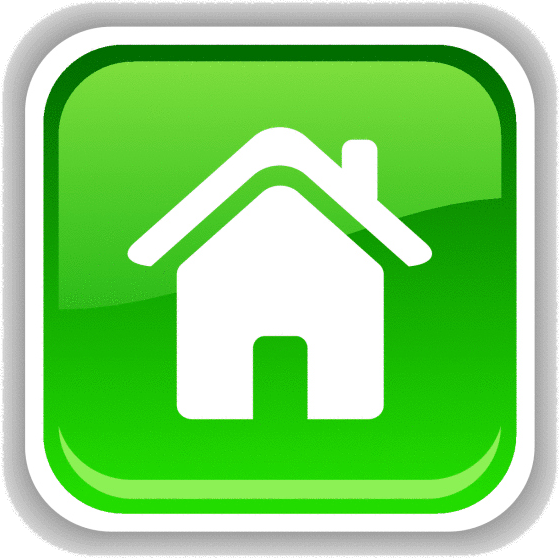 Second Category - 300
INSERT QUESTION HERE
Second Category – 300
INSERT ANSWER HERE
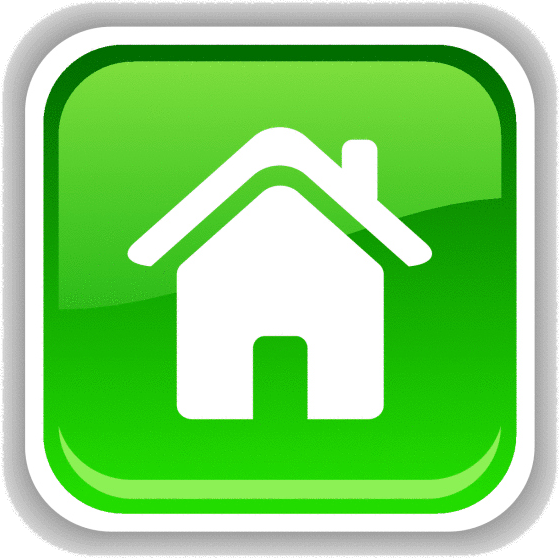 Second Category - 400
INSERT QUESTION HERE
Second Category – 400
INSERT ANSWER HERE
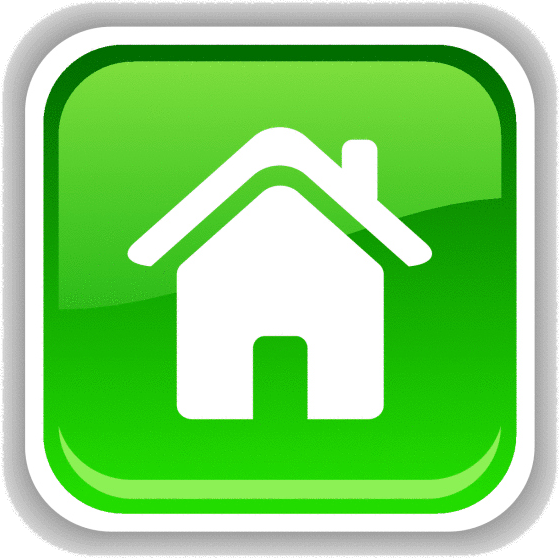 Second Category - 500
INSERT QUESTION HERE
Second Category – 500
INSERT ANSWER HERE
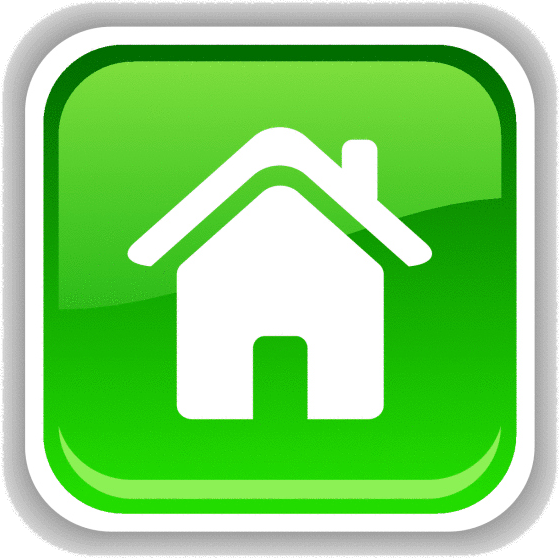 Third Category - 100
INSERT QUESTION HERE
Third Category – 100
INSERT ANSWER HERE
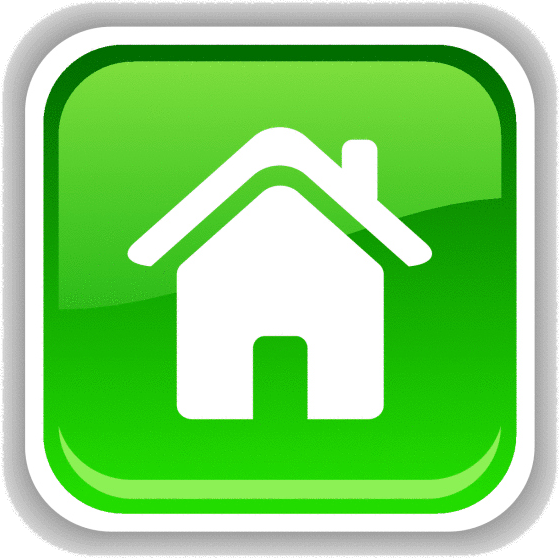 Third Category - 200
INSERT QUESTION HERE
Third Category – 200
INSERT ANSWER HERE
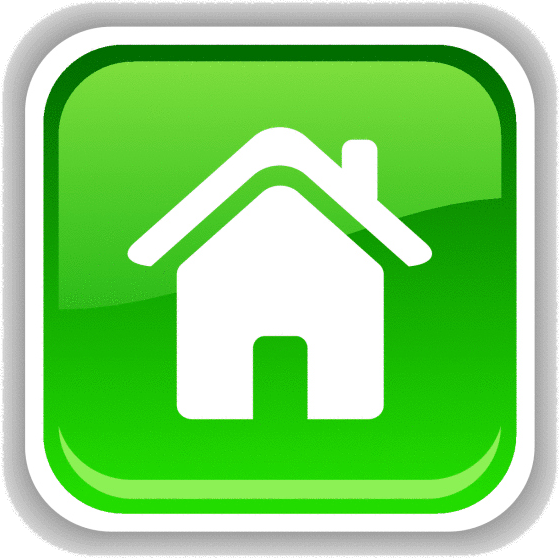 Third Category - 300
INSERT QUESTION HERE
Third Category – 300
INSERT ANSWER HERE
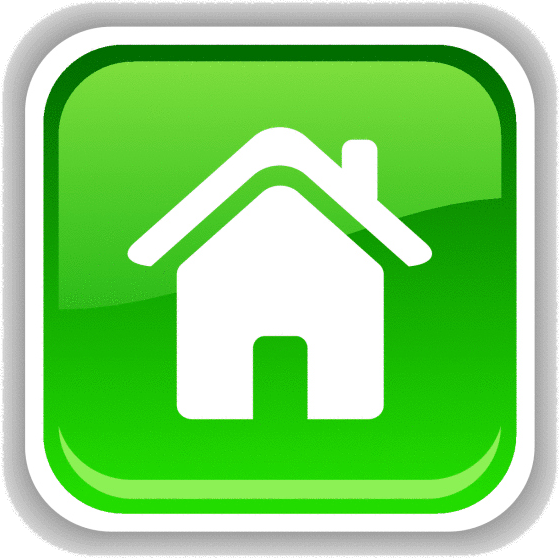 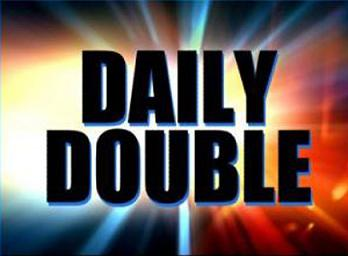 Third Category - 400
INSERT QUESTION HERE
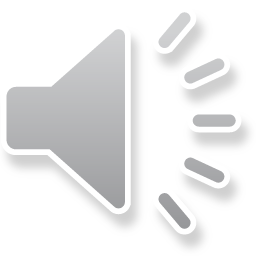 [Speaker Notes: You will have to move the Daily Double picture out of the way to write the question.  If you do not wish to have the Daily Double in the game, delete it and the sound clip (speaker) from this slide.  For a Daily Double, the contestant has to wager at least $5 and at most the highest point value of any player/team at that point in the game.  It is considered a True Daily Double if they wager all of their points and go “double or nothing”.]
Third Category – 400
INSERT ANSWER HERE
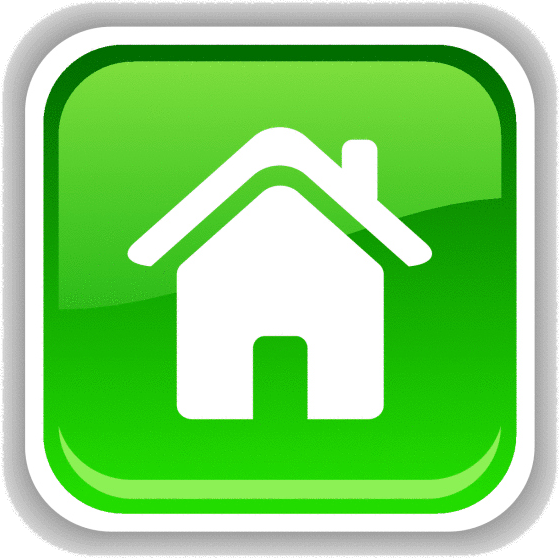 Third Category - 500
INSERT QUESTION HERE
Third Category – 500
INSERT ANSWER HERE
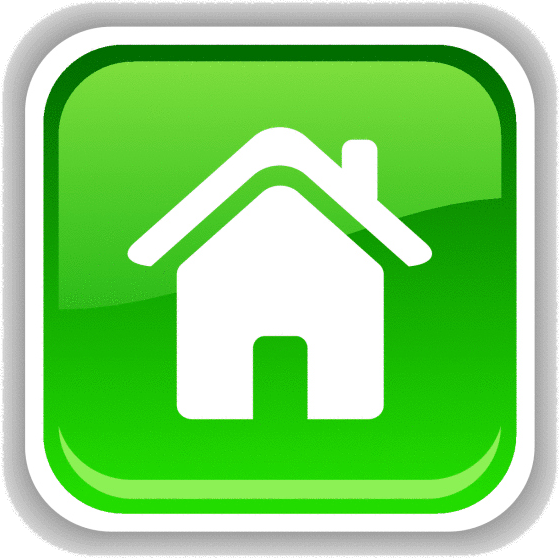 Fourth Category - 100
INSERT QUESTION HERE
Fourth Category – 100
INSERT ANSWER HERE
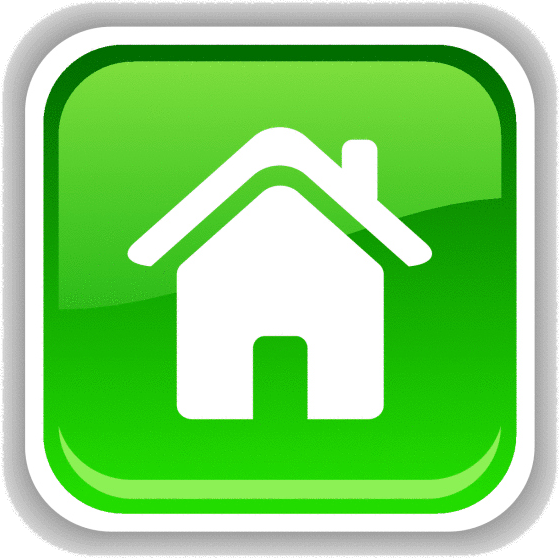 Fourth Category - 200
INSERT QUESTION HERE
Fourth Category – 200
INSERT ANSWER HERE
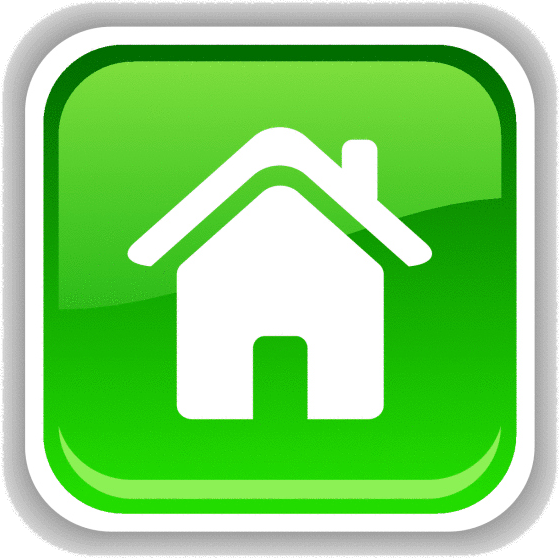 Fourth Category - 300
INSERT QUESTION HERE
Fourth Category – 300
INSERT ANSWER HERE
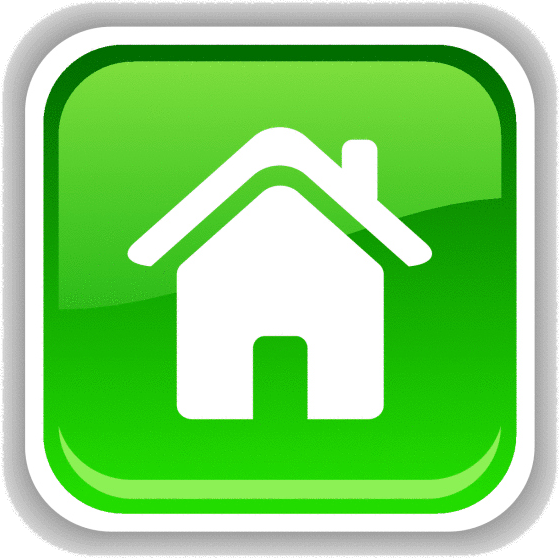 Fourth Category - 400
INSERT QUESTION HERE
Fourth Category – 400
INSERT ANSWER HERE
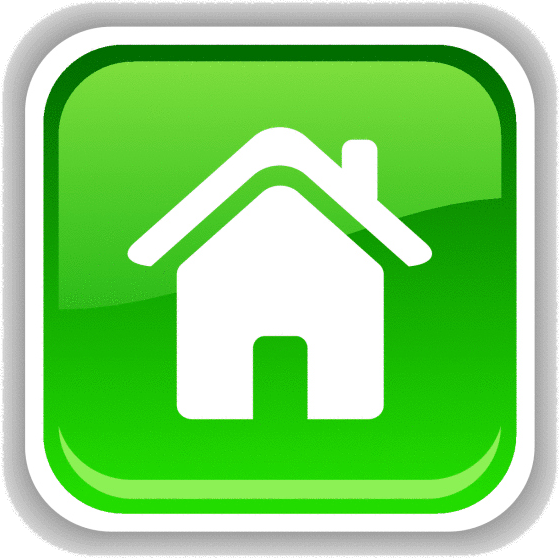 Fourth Category - 500
INSERT QUESTION HERE
Fourth Category – 500
INSERT ANSWER HERE
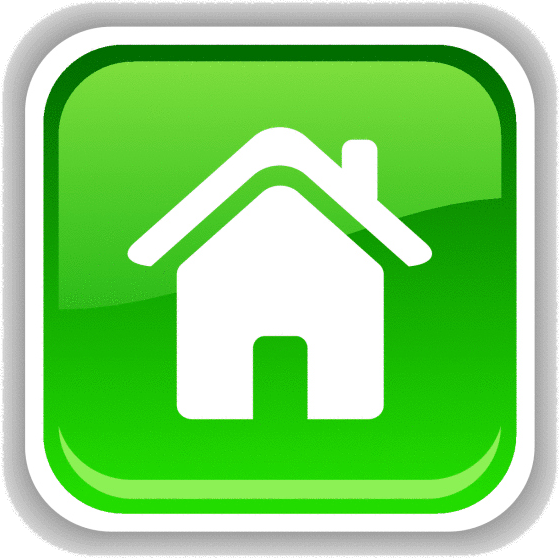 Fifth Category - 100
INSERT QUESTION HERE
Fifth Category – 100
INSERT ANSWER HERE
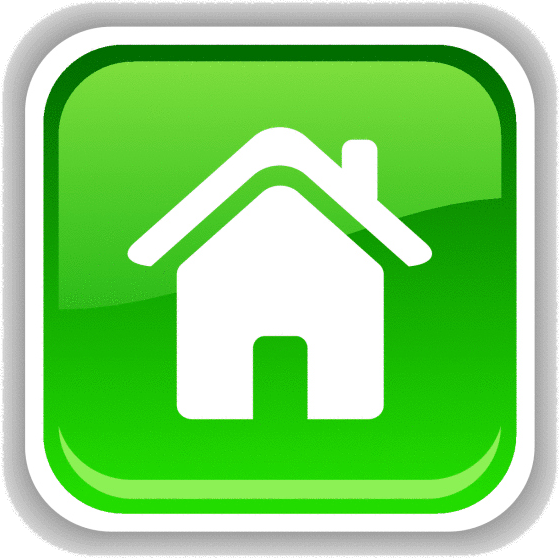 Fifth Category - 200
INSERT QUESTION HERE
Fifth Category – 200
INSERT ANSWER HERE
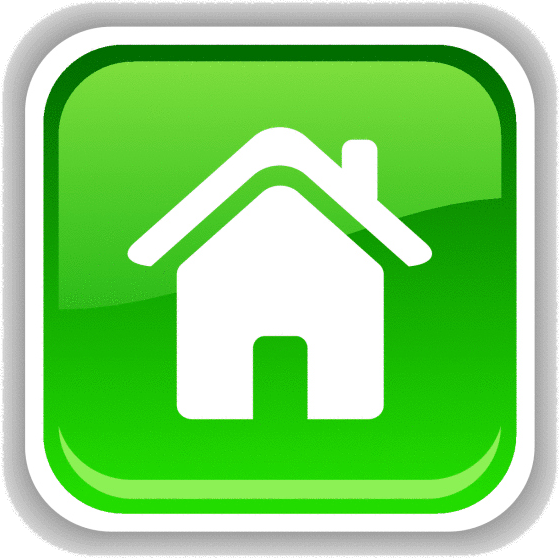 Fifth Category - 300
INSERT QUESTION HERE
Fifth Category – 300
INSERT ANSWER HERE
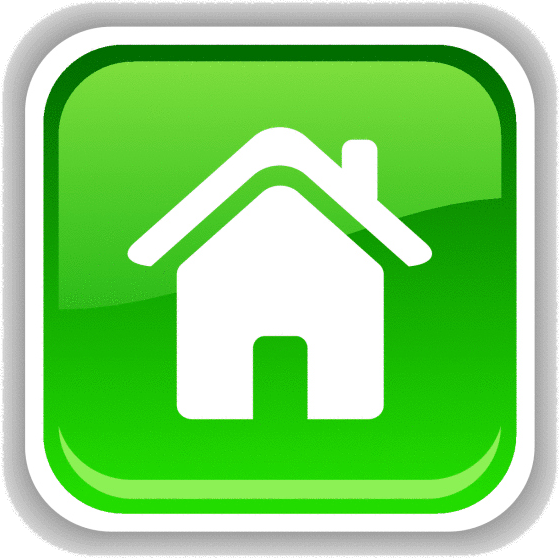 Fifth Category - 400
INSERT QUESTION HERE
Fifth Category – 400
INSERT ANSWER HERE
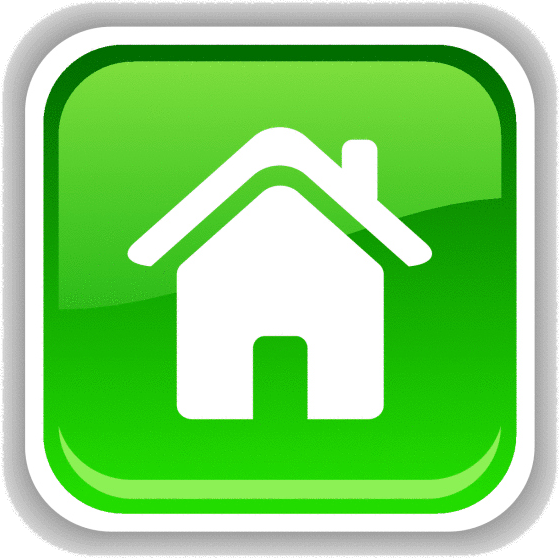 Fifth Category - 500
INSERT QUESTION HERE
Fifth Category – 500
INSERT ANSWER HERE
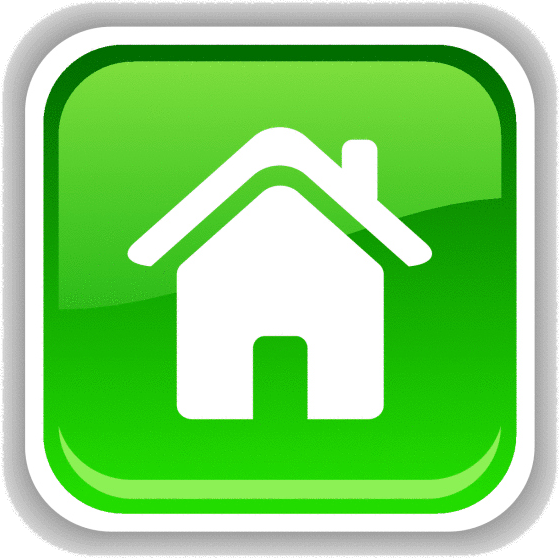 FINAL JEOPARDY
CATEGORY: __________________________________
FINAL JEOPARDY
INSERT QUESTION HERE
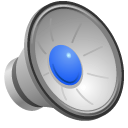 FINAL JEOPARDY
INSERT ANSWER HERE